Unit 6- The Mole
Empirical and Molecular Formulas
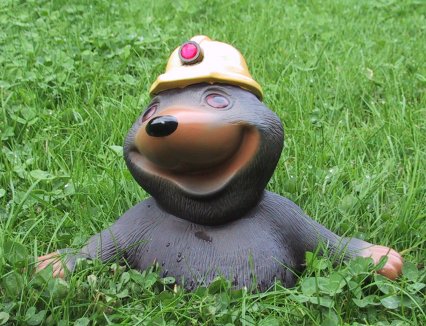 Empirical Formula
CH3
Smallest whole number ratio of atoms in a compound
C2H6
reduce subscripts
To find Empirical Formulas:
1. Find mass (or %) of each element.
2. Find moles of each element.
3. Divide moles by the smallest # to find subscripts.
4. To get a whole number, multiply subscripts by 2, 3, or 4 (when necessary)
1.85 mol
1.85 mol
Empirical Formula Example
Find the empirical formula for a sample of 25.9% N and 74.1% O.
25.9 g
1 mol
14.01 g
= 1.85 mol N
N=
= 1 N
74.1 g
1 mol
16.00 g
= 4.63 mol O
O=
= 2.5 O
Empirical Formula
N2O5
N1O2.5
Need to make the subscripts whole numbers
 multiply by 2
Molecular Formula
“True Formula” - the actual number of atoms in a compound
CH3
empirical
formula
?
C2H6
molecular
formula
C. Molecular Formula
1. Find the empirical formula.
2. Find the empirical formula mass.
3. Divide the molecular mass by the empirical mass.


4. Multiply the Empirical Formula          by n.
C. Molecular Formula
28.1 g/mol
14.03 g/mol
The empirical formula for ethylene is CH2. Find the molecular formula if the molecular mass is 28.1 g/mol?
empirical mass = 14.03 g/mol
= 2.00
(CH2)2  C2H4